Bellwork-- Tuesday 5/9
Fill out CW/HW
Grab 54th Massachusetts w/s off front desk. Read and answer the questions
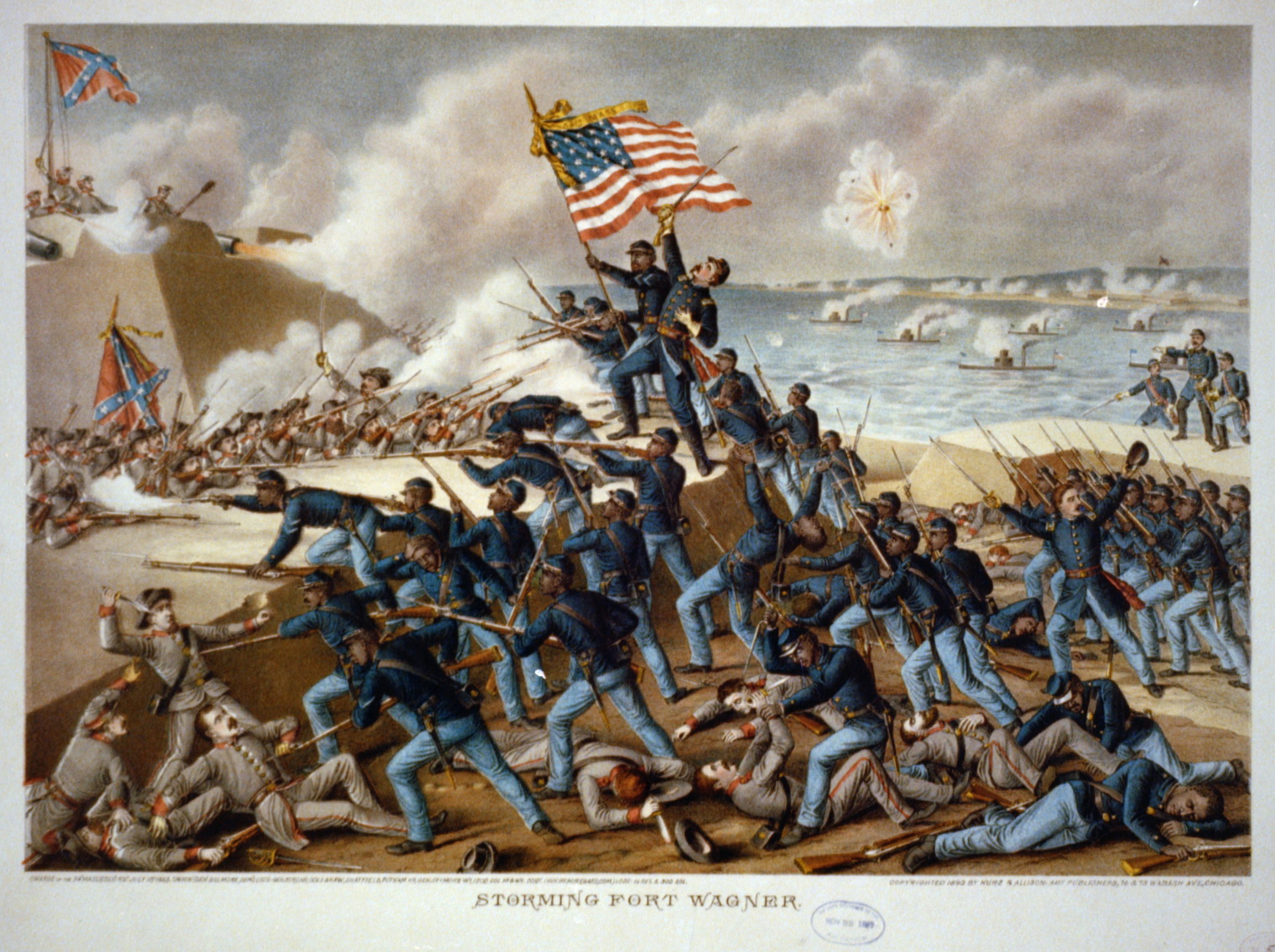 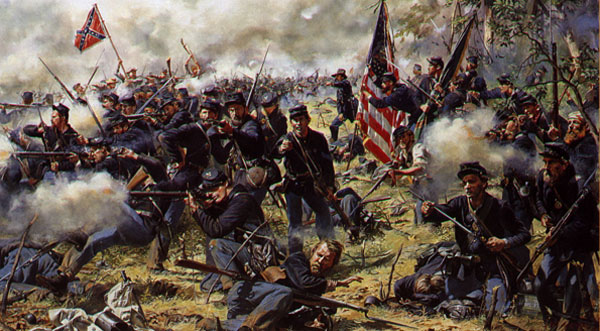 NORTH WINS
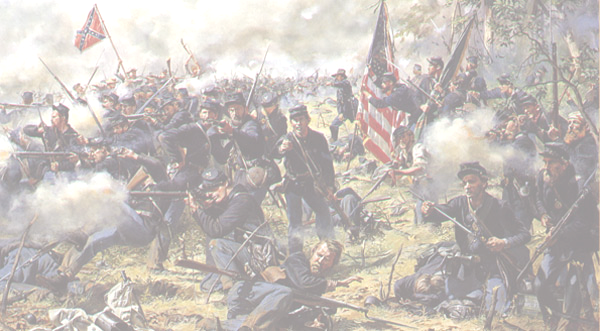 Lee’s Southern troops met the Union at GETTYSBURG in Pennsylvania – July 1863
90,000 Union troops against 75,000 confederate troops
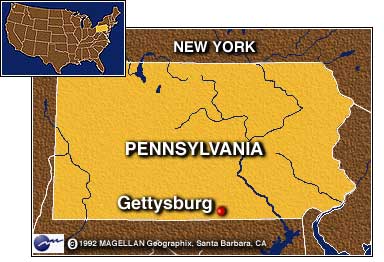 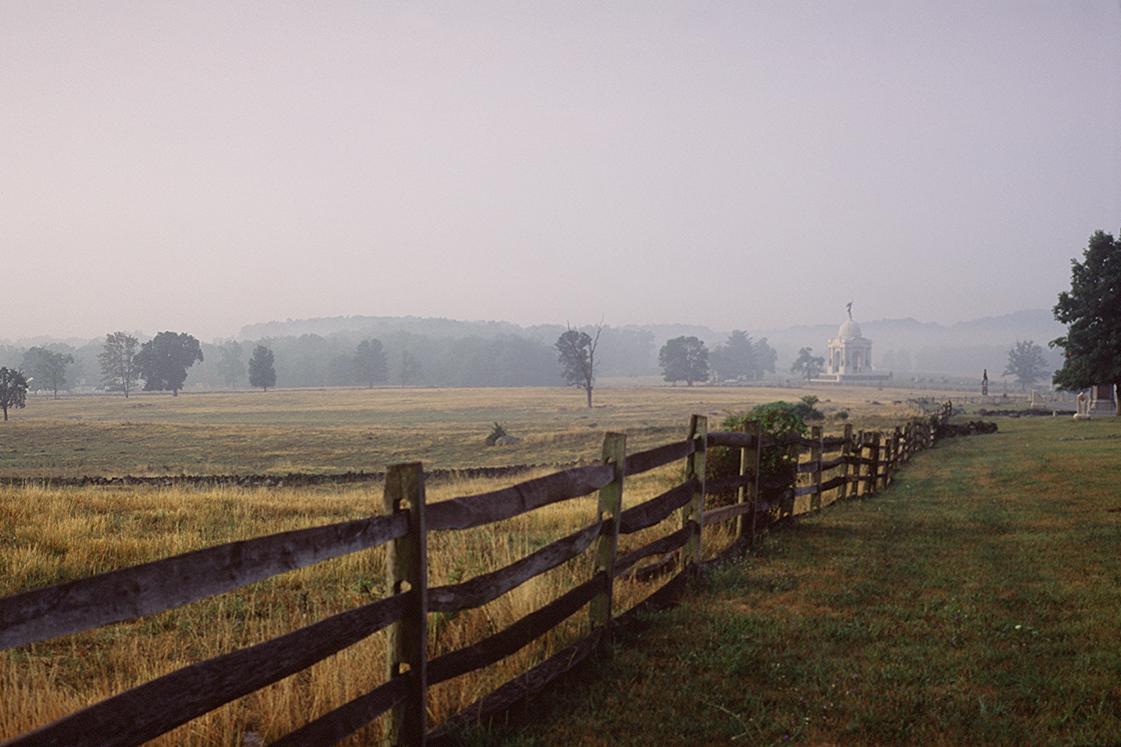 GETTYSBURG BATTLEFIELD
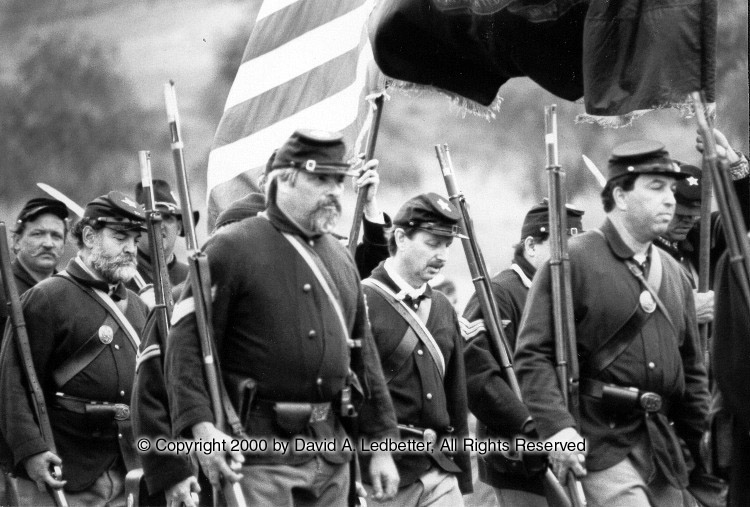 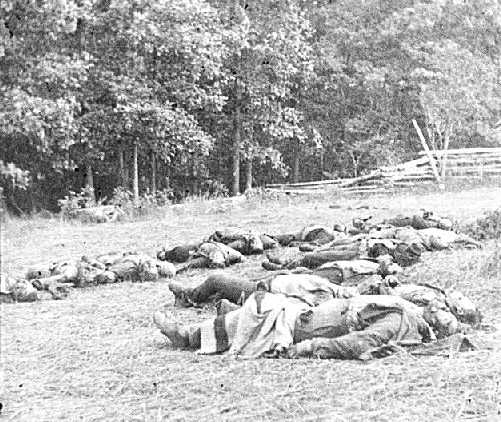 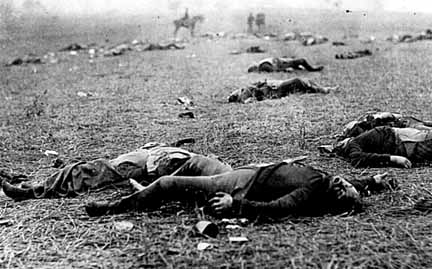 GETTYSBURG BATTLEFIELD
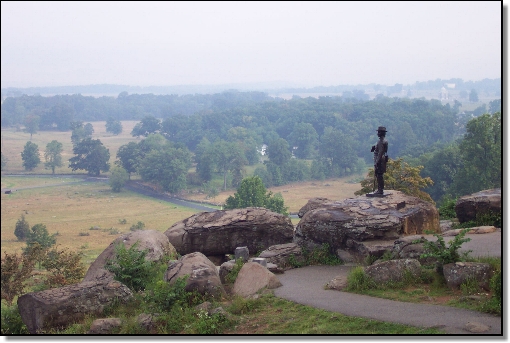 GETTYSBURG BATTLEFIELD
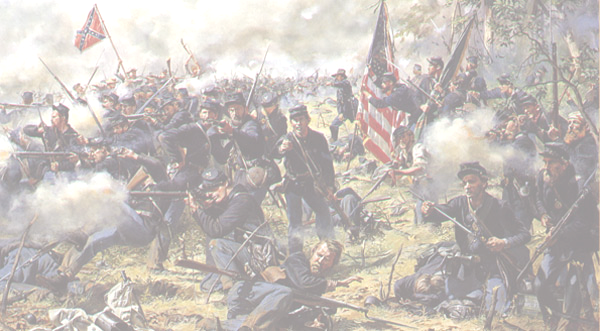 PICKETT’S CHARGE:
Southern General George Pickett tried to march his men across a wheat field and are mowed down by Union soldiers
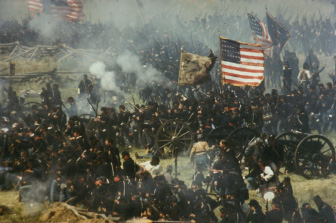 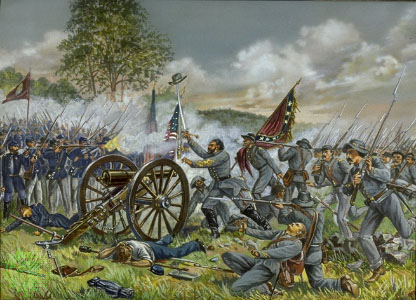 PICKETT’S CHARGE - GETTYSBURG
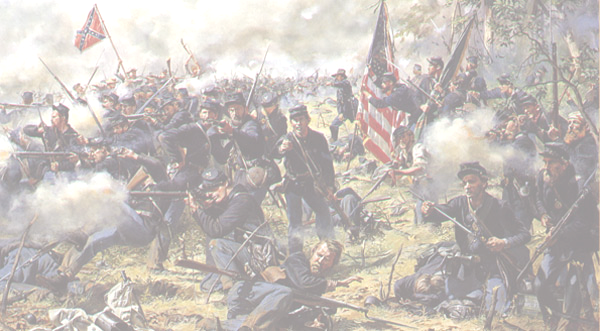 North wins the Battle of Gettysburg

Union has 23,000 soldiers dead and wounded and Confederacy has 28,000
Video
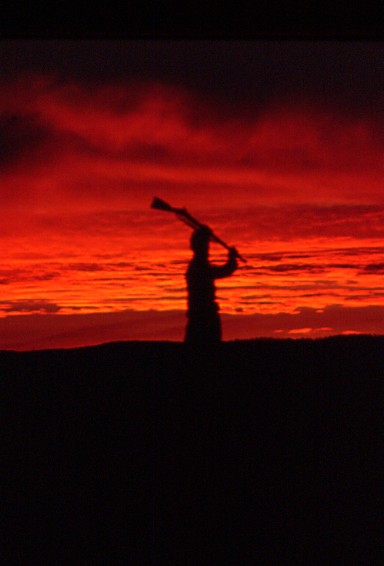 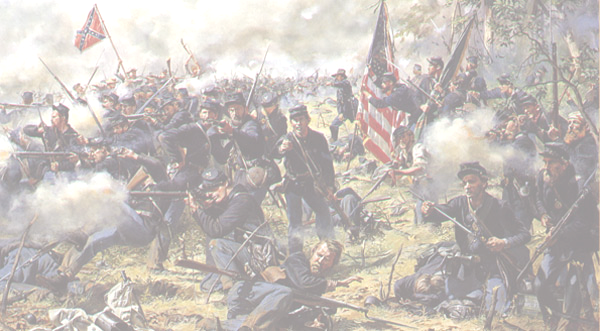 The day after Gettysburg, General Grant led the Union to a victory at VICKSBURG along the Mississippi

Union surrounds the city and starves out the people until they are forced to give up
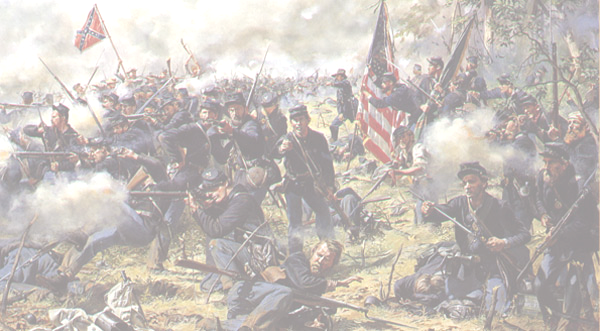 The victory at Vicksburg gives the Union total control over the Mississippi River
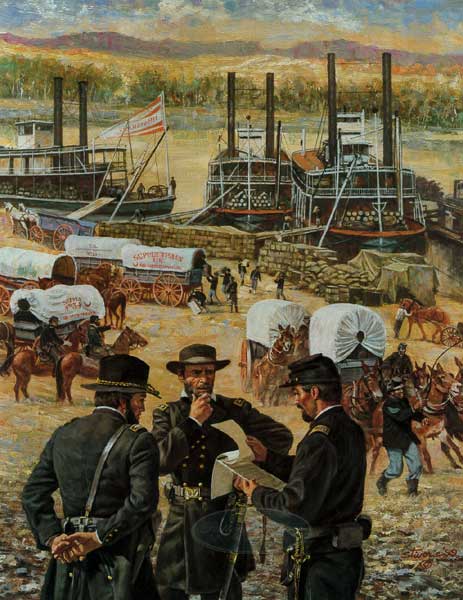 Union now has the momentum
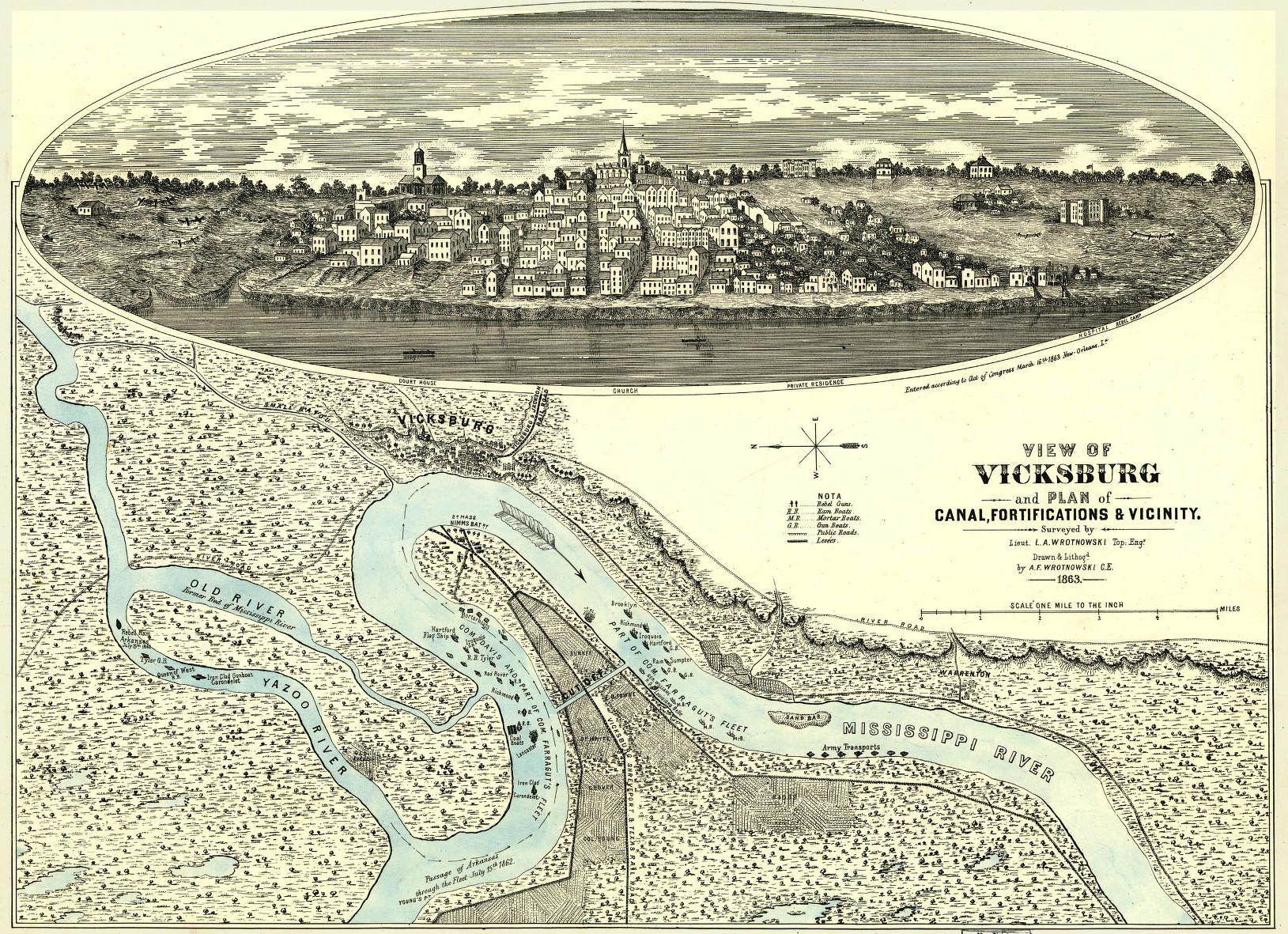 BATTLE OF VICKSBURG
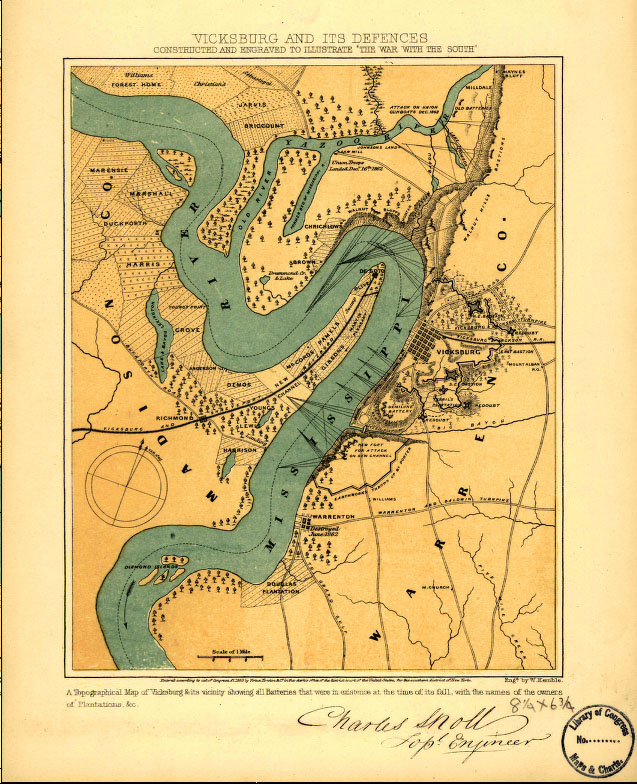 VICKSBURG, MISSISSIPPI
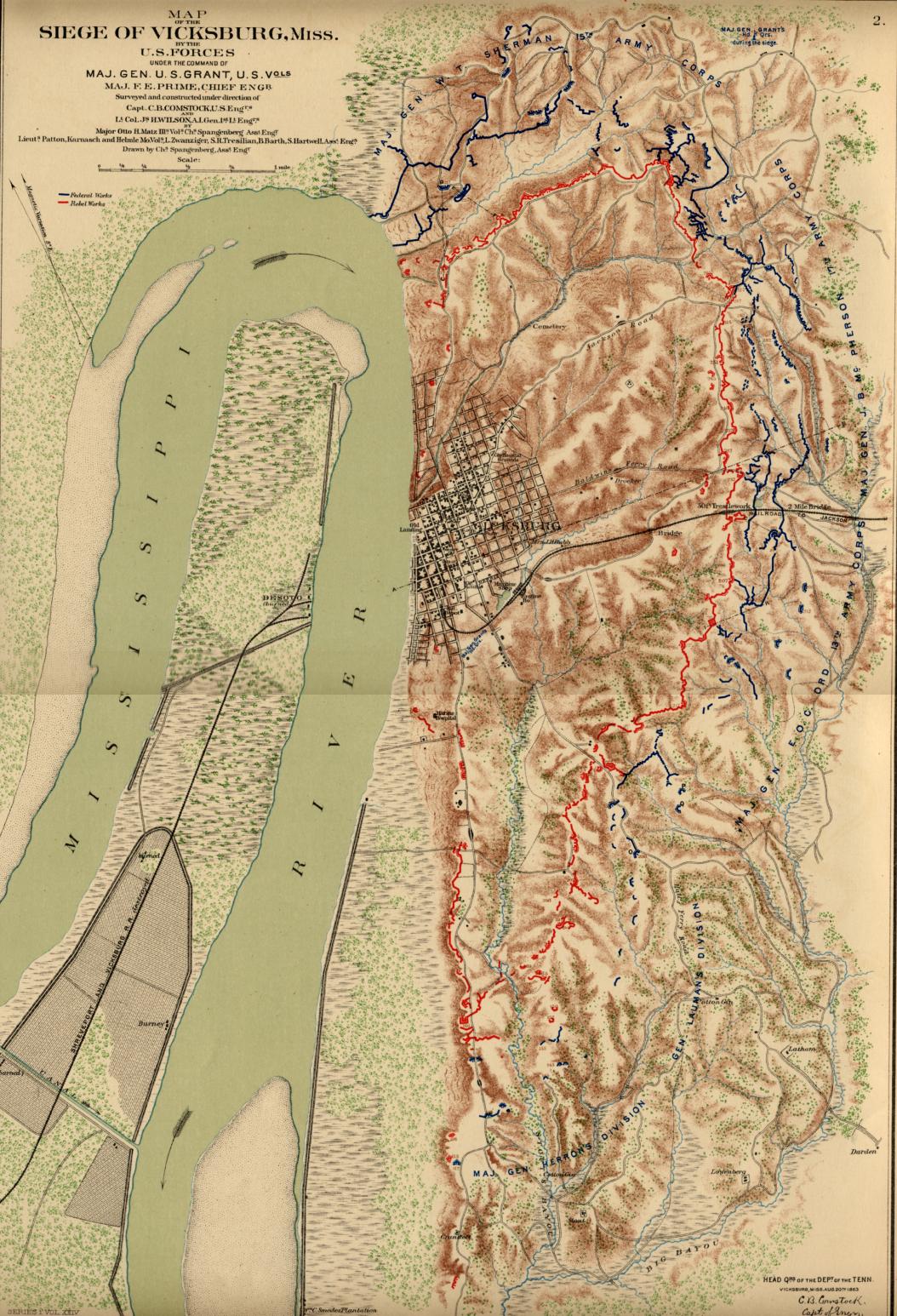 SEIGE OF VICKSBURG

BLUE = UNION

RED = CONFEDERATES
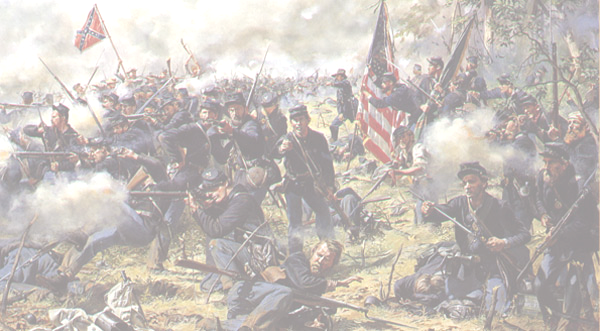 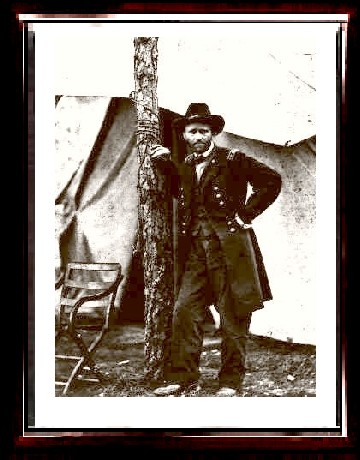 Lincoln fires McClellan and places Ulysses S. Grant in charge of the entire Union army
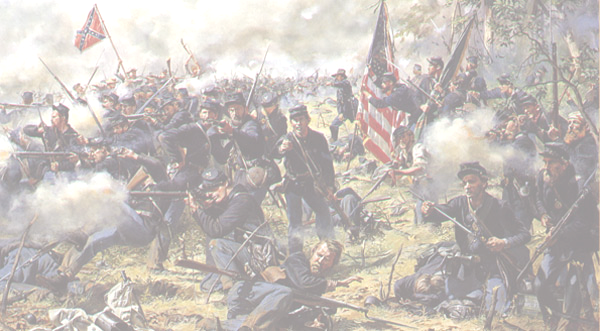 Union General WILLIAM SHERMAN drives an army through the South to further divide the Confederacy
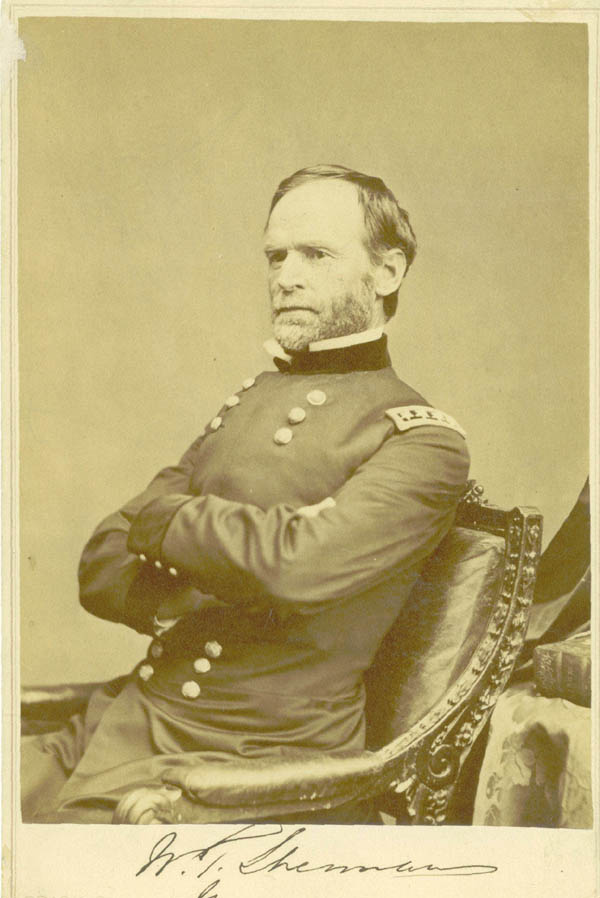 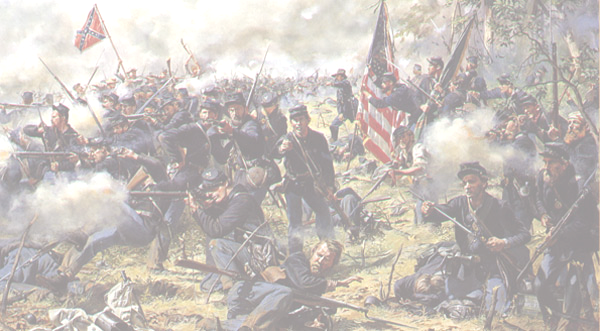 Union wants to break the South’s will to fight with TOTAL WAR

Union army marches to the Sea destroying everything for a 300 mile long stretch (60 miles wide) throughout Georgia
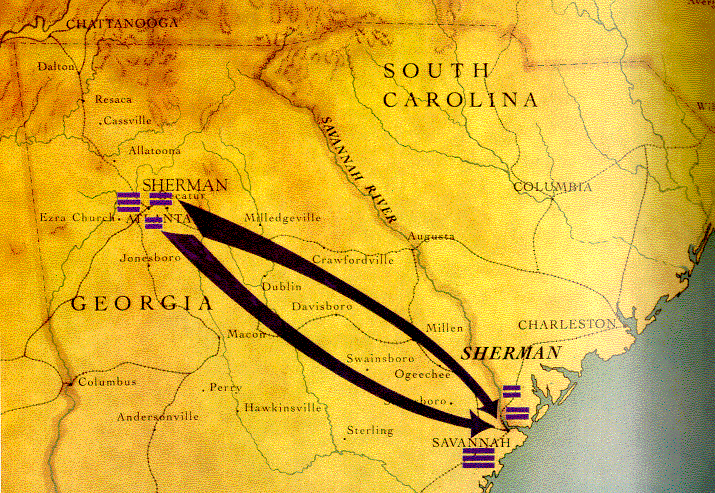 THE UNION’S “MARCH TO THE SEA”
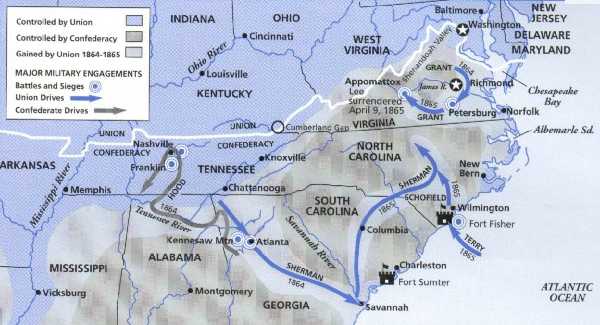 THE UNION’S “MARCH TO THE SEA”
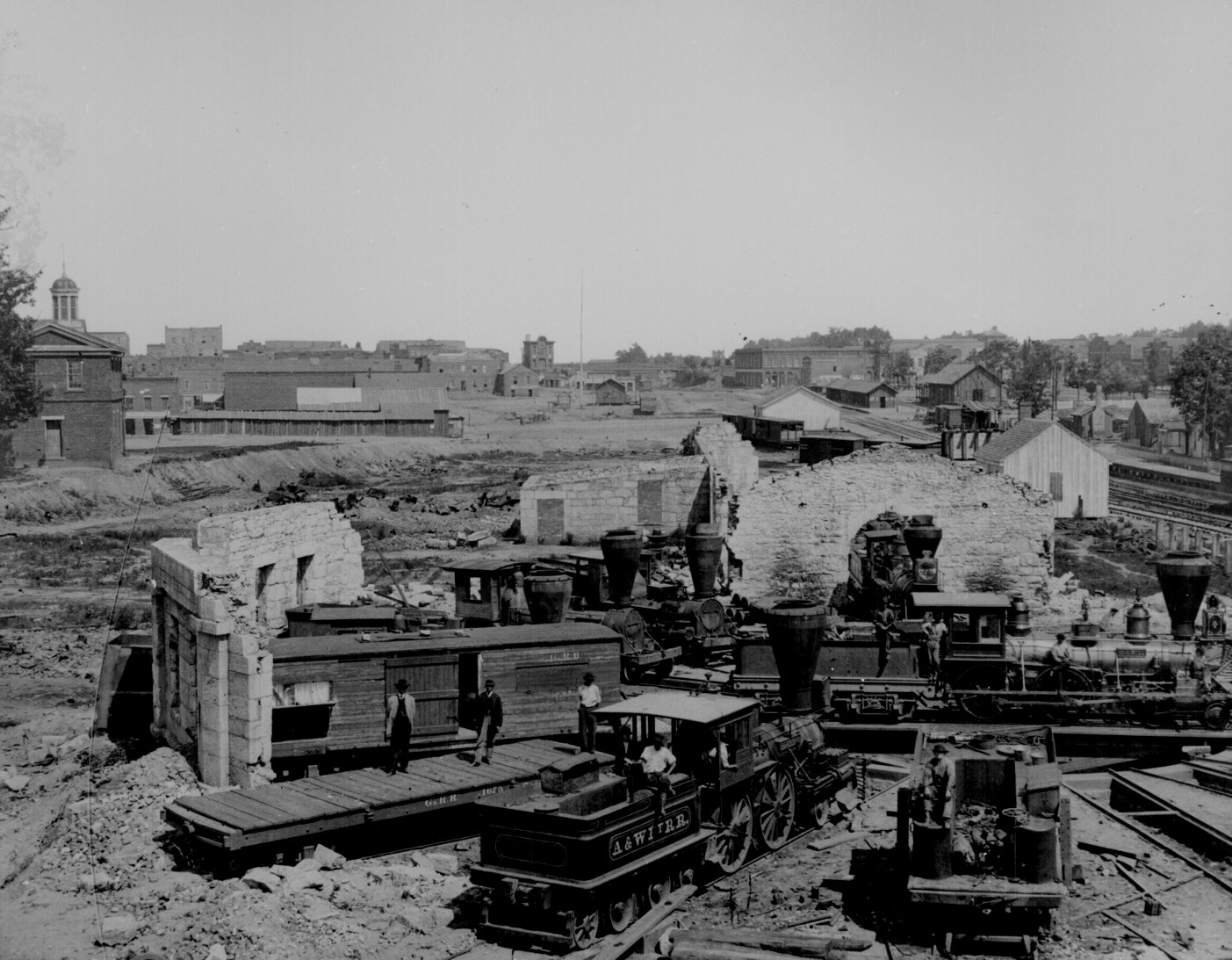 THE UNION’S “MARCH TO THE SEA”
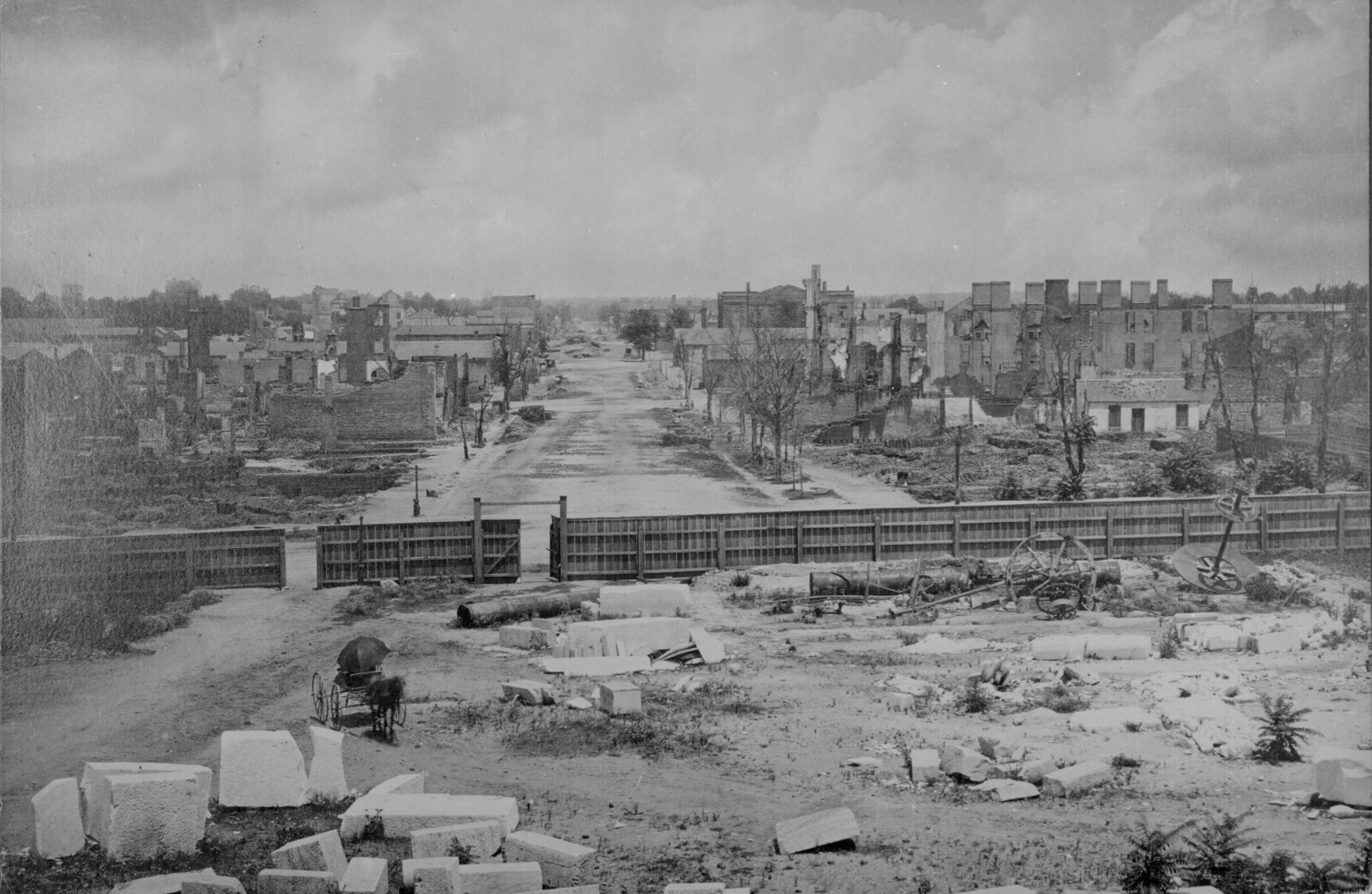 THE UNION’S “MARCH TO THE SEA”
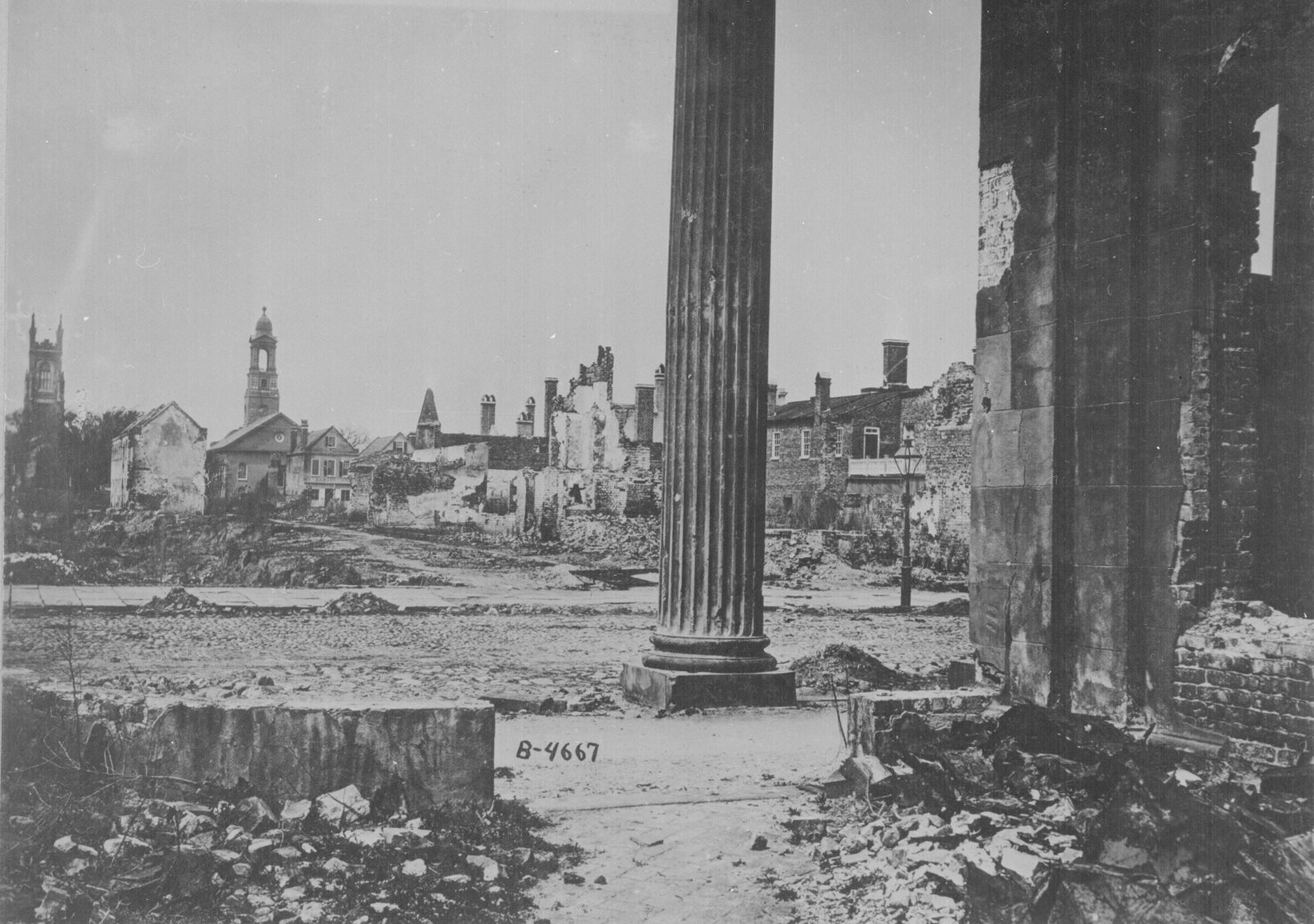 THE UNION’S “MARCH TO THE SEA”
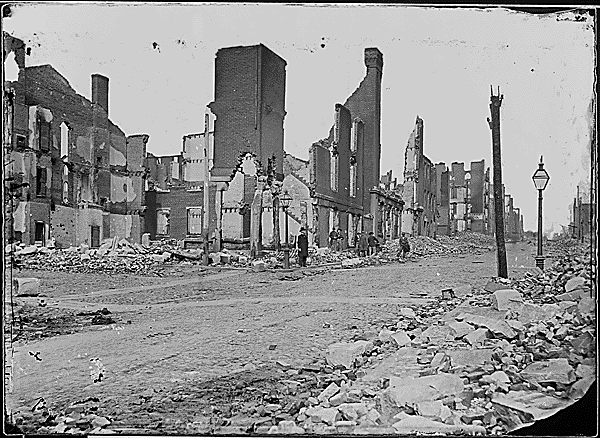 THE UNION’S “MARCH TO THE SEA”
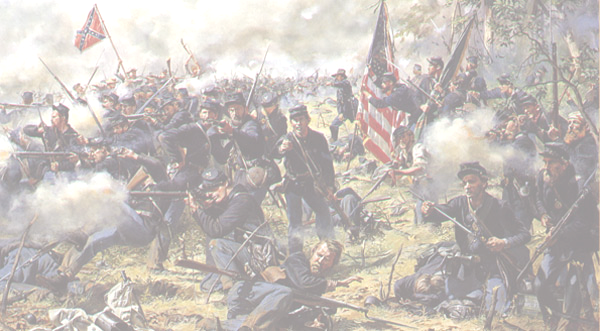 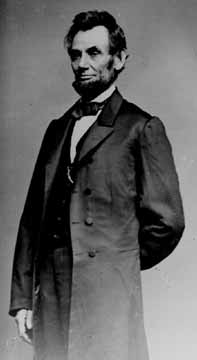 Lincoln is re-elected President in 1864 for his second term
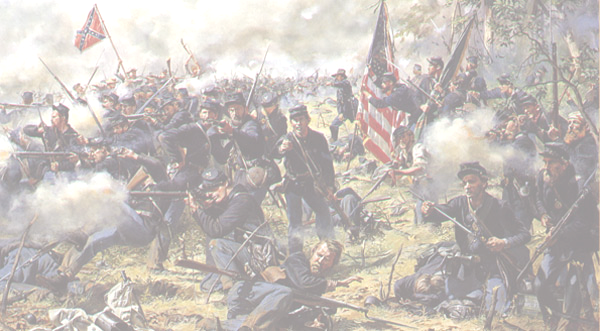 Grant meets Lee in Virginia and defeats the South
Lee surrenders at APPOMATTOX COURT HOUSE, VIRGINIA on April 9, 1865
Video
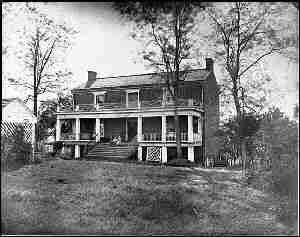 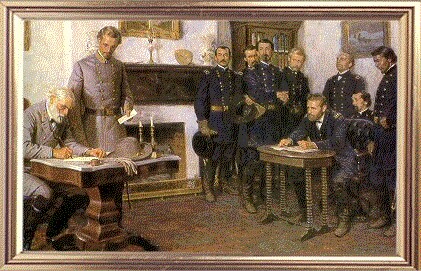 SIGNING THE SURRENDER PAPERS
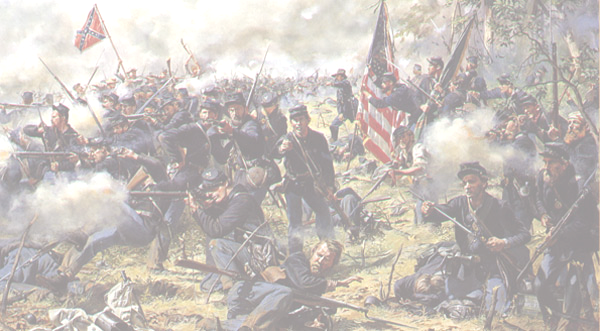 The Union soldiers were gracious in victory

Confederate soldiers were given food and allowed to go home

The war that had lasted four long years was finally over
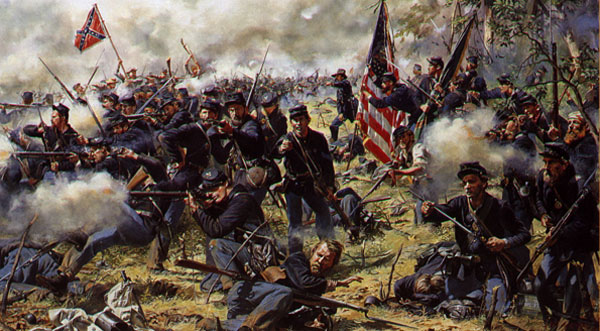 THE
END